بسمه تعالی
موضوع تحقیق :
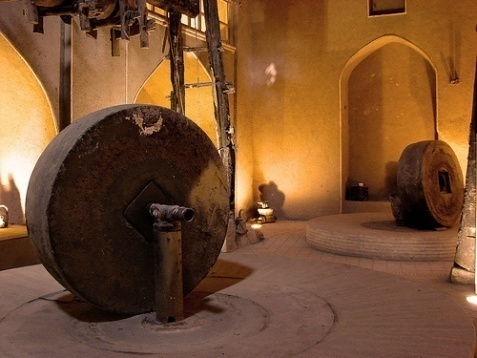 معماری   عصارخانه
پیدایش عصار خانه ها
از نیازهای دیرینه ی بشر روشنایی بود تا به واسطه ی آن از دام ظلمت و تاریکی برهد .با پیشرفت زمان درهر گوشه و کنار راه و رسمی برای مبارزه با عفریت سیاهی شب ایجاد شد، که استفاده از دانه های روغنی یکی ازاین راه ها بود.پیش از آنکه شمع اهمیتی بسزا داشت،لیک بیشتر در خانه ی اعیان و رجال ودرباریان بکار می رفت.  خواجه شمس الدین می گوید:
شب تیره چوسرآرم ره پیچ پیچ زلفت 
                       مگر آنکه شمع رویت بر من چراغ دارد
بی تردید عوام ،در شهر و روستا،استفاده از روشنایی دانه های روغنی را برتر می شمردند و بررسی دقیق آثار باستانی ،گواه این مدعاست که روغن چراغ بزرگترین عامل موُثر در تأمین روشنایی مورد نیاز مردم بوده است.
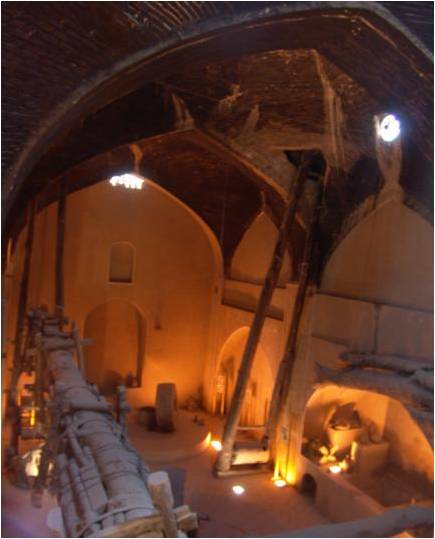 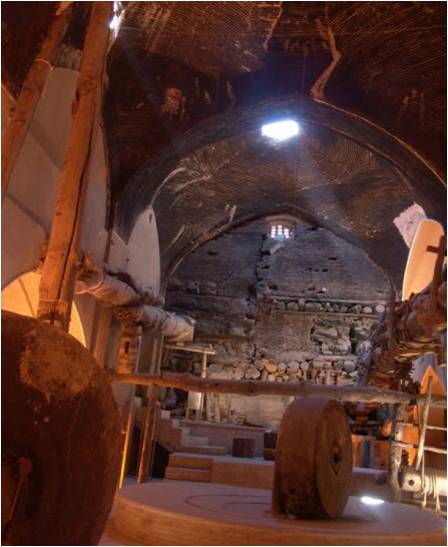 در مسجد جامع اصفهان، که از آثار قزون اولیه عصر اسلامی است ، جای چراغ های روغنی فراوانی در دالانها و شبستانها به چشم می خورد وقف نامه های موجود نیزتماما” حاکی از آن است که در گذشته سرمایه های هنگفتی برای تأمین روغن چراغ مساجد وامام زاده ها،اختصاص می دادند .

فشار روز افزون احتیاجها، سبب پیدایی کارخانه های پیشرفته شد و اندک اندک عصارخانه شکل گرفت . این نوع کارخانه نخست در اصفهان تأسیس یافت و بعد به نواحی اطراف آن سرایت کرد ، به گونه ای که در استان اصفهان قریب پنجاه کارخانه روغن کشی وجود داشت.
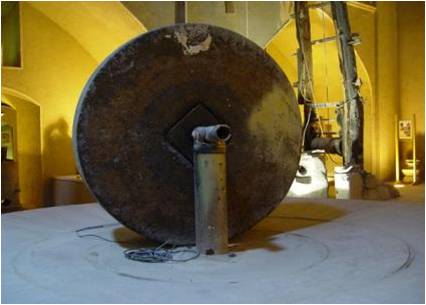 پیشینه روانکاوی در ایران باستان :
پیش از آنکه صنعت روانکاری به صورت مدرن امروزی شکل بگیرد ، کارگاه های تو لید روانکار در گوشه وکنار کشور ما وجود داشته و انواع روغن های گیاهی در این کارگاه ها تولید می شده است.

کارگا ههای روغن کشی با نام عصارخانه از حدود پانصد سال قبل در ایران به شکل جدید و ساختار صنعتی وجود داشته و تعدادی از آنها هم اکنون به صورت آثار تاریخی حفظ و نگهداری می شود .به عقیده ی باستان شناسان وبر حسب قراین و شواهد به دست آمده ، تولید روغن از دانه های گیاهی در ایران به حدود 7 هزار سال پیش می رسد و درکارگاه های اولیه 
به صورت ابتدایی وبا ابزار های ساده تهیه می شده است
مقدمه :
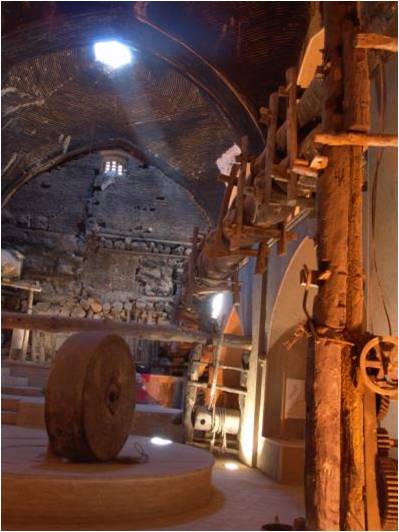 درفرهنگ فارسی معین در معنی کلمه عصارخانه آمده است:

«عصارخانه،جایی که درآن عصاری کنند.محلی که درآن شیره انگوریا روغن نباتی گیرند.»عصار یا روغنگربه کسی گویند که از بذور گوناگون مانند کرچک وکنجد وجزآن روغن گیرد.

عصاری به عنوان یک شغل با اهمیت شناخته می شده ودر فرهنگ معین در ذیل این کلمه می خوانیم،شغل وعمل عصار را عصاری گویند وعصارخانه، دکانی است که در آن روغن گیرند و فروشنده ،اسب یا گاو عصاری را با چشم بسته د ور دستگاه روغن گیری می گرداند وآن را به کار می اندازد.

دکتر«یقینی»، عصارخانه های اصفهان را دسته ای دیگر از بناهای عام المنفعه دانست و گفت:
«عصارخانه ها برای تولید روغن خوراکی وروغن چراغ کاربرد داشته اند .به گفته ی اوکاربری روشنایی و سواد آموزی بیش از روغن تولید شده در عصارخانه ها باعث می شد این بناها نزد مردم معتبرو مقدس و در نهایت ماندگار باشند
عصارخانه یعنی محل روغن کشی
 
از عصارخانه های دوره ی صفویه در اصفهان جزمعدودی باقی نمانده که این یکی –معروف به عصارخانه شاهی –از جمله آنهاست  .

تا دیروز گردشگران ومسافرانی که دربازاراصفهان به گردش درمی آمدند،از برابر درب بی رنگ و روی عصارخانه می گذشتند، بی آنکه بدانند پشت آن چه دنیایی است! شهرداری عصارخانه را خرید ، مرمت کرد و تا مدتی دیگر به عنوان یکی از مهمترین و متفاوت ترین جاذبه های گردشگری اصفهان افتتاح می کند

زیرا نه تنهاساختمان متعلق به صفویه است، بلکه تمام ابزار و آلات موجود نیز از همان دوره دست نخورده باقی مانده و همین حالا می توان با آنها روغن کشید!
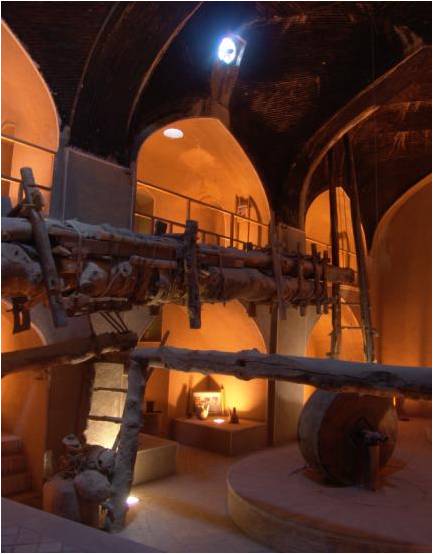 عصارخانه ی شاهی در سال 1021 همزمان با احداث بازار بزرگ قیصریه در زمان شاه عباس اول صفوی احداث گردید .درب ورودی جدید عصاری مجازی تعبیه گردیده است . 

محل اول ورودی اصلی عصاری معروف به تیر خانه به خاطر وجود تیر های چوبی و قسمت دوم معروف به شتر خوان است که در حال حاضر تخریب گردیده است.طبقه ی بالا معروف به گرمخانه است و مربوط به قسمت سوم عصارخانه است.

دکتر یقینی درباره ی تقدس تیر چوبی عصارخانه نزد مردم گفت :این تیر های چوبی معمولا”10 تا 12 متر طول داشته و چوب آن را از کشورهایی چون هندوستان وارد ایرن می کردند، وی افزود :«حرکت این تنه ها یا تیر های چوبی در کوچه های تنگ وپر پیچ شهر امکان پذیر نبوده و به همین دلیل هر جا حرکت تیر چوبی با مانع یا دیواری برخورد داشته آنجا را تخریب می کردند».
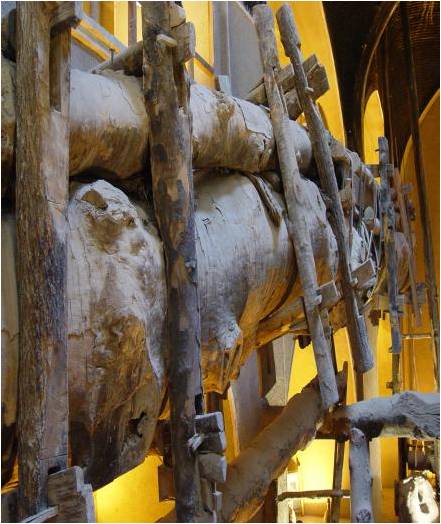 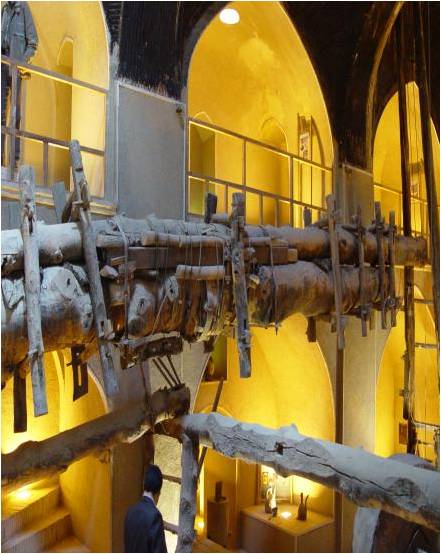 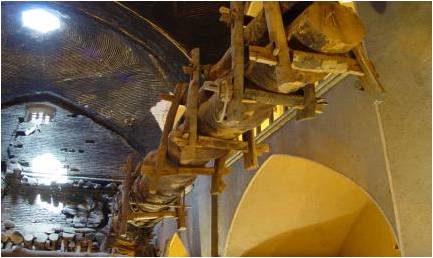 دکتریقینی افزود:«اما این هاکه در بسیاری از موارد باعث خراب شدن دیوار خانه یا اتاق مردم می شده نه تنها اعتراض را بر نمی انگیخت بلکه صاحب خانه این تخریب را مبارک قلمداد می کرده وبه تبرک آن سور(مهمانی) می داده است. 

عصارخانه (کارخانه ی روغن کشی)،در گذشته وحال،روشنگر ویژگی هایی در زمینه های اقتصادی،صنعتی وکشاورزی مناطق اطراف خود بوده است .به خصوص شیوه ی معماری عصارخانه های کهن جلب توجه فراوان می کند و کیفیت ساختمانی این آثار،از لحاظ انواع تیرها و سنگها و آسیاب ها وخمره ها و نیز نحوه ی نسب هریک ،نگرنده را تحت تأثیر قرار می دهد .

مبنای شیوه های ساختمانی عصارخانه به دوران قبل از صفویه بر می گردد وچنان که از شواهد تاریخی یافت می شود ،شهریاران بزرگ خاندان صفوی به تقلید از روشهای مألوف عصارخانه سازی، بنا هایی در اصفهان برپا داشتند.
در محل بازارچه بلند و عصارخانه نزدیک بازارچه ی حبیب الله خان بید آباد عصار خانه ها به عنوان فضای خدماتی در تاریخ ایران ، نقش  بسزایی در فراهم کردن سوخت لازم برای مصارف از جمله آنها عصار خانه شاهی در نزدیکی چارسو شاه ،عصارخانه شاهزادگان مختلف ایفا می کده اند که در این میان «عصارخانه شاهی» اصفهان با مساحت 360 متر مربع و700 متر مربع زیر بنا از عناصر مهم محور تاریخی ، گردشگری و فرهنگی اصفهان است .

 این بنا در دوره ی شاه عباس اول همزمان با احداث بازار بزرگ اصفهان در بازار مخلص نزدیک مدرسه ی ملا عبدالله بنا شده است.

به طور کلی اصفهان 17 عصارخانه داشت که متأسفانه در قرن اخیر 13 عصارخانه ویران شد.در میان 4عصارخانه ی باقیمانده از همه کهن تر عصارخانه ی کوچه جودهاست که در مجاورت کوی قندیل سازها قرار دارد وشگفت آنکه از هر جهت کامل وسا لم است.

عصارخانه ی دیگر نزدیک گرمابه ی شیخ بهایی (کوچه ی جماله)واقع است که با همان شیوه ی قدیمی اداره می شود .سومین عصارخانه ،شاهی نام دارد ودر بازار مخلص ،همزمان با مدرسه ی ملا عبدالله ودیگر آثار تاریخی شاه عباس کبیر ساخته شده است.

چهارمین عصارخانه پانسنگ واقع است .اهمیت این آثار بیشتر از آن جهت است که از اصول فنی و شیوه ی حمل و نقل ستون های سنگین و صعب الانتقال در دوران معماری  گذشته را نشان می دهد .
کیفیت ساختمان عصار خانه :
عصار خانه در شکل کلی، عبارت است از بنایی دو طبقه که در آن پایه ها عموماً با استفاده از شفته ی آهکی و سنگ و دیوارها و سقفها بیشتر با خشت وگاه با آجرساخته شده است. 

طبقه ی بالای عصار خانه که قسمت ورودی آن را نیز تشکیل می دهد، شامل انبار های بزرگ خمره ها و مجموعه ای ازظروف است که روی برخی از این ظروف لعابهای فیروزه ای وزمردین لاجوردین دیده میشود.
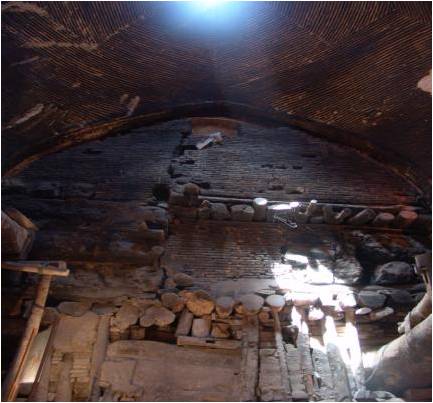 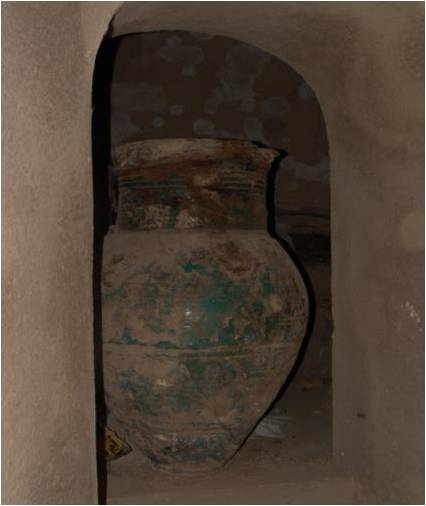 دستگاهی به نام گرمخانه نیز در این طبقه احداث کرده اند که به منظور بو دادن دانه های روغنی مورد استفاده قرار می گیرد.
 طبقه ی زیرین عصارخانه به دستگاه روغن گیری اختصاص دارد که مشتمل است بر سنگهای آسیای کاشفه وآسیای گندم خرد کنی و  ارده مالی ، که بنایی است کلا ً مدور از سنگ و آجر با ارتفاع تقریبی یک متر . روی این بنا دو سنگ بزرگ مدور قرار دارد.
در میان یکی از این سنگها،که سطح فوقانی آسیاب را فرش می کند ، سوراخی است که تیر چوبی استوانه ای شکلی را در آن جا داده اند (میله وتوره). سنگ دیگر که بزرگتر است ، به وسیله ی تیر چوبی (که چهار متر درازا دارد واز چوب زبان گنجشک ویا وسک ساخته می شود و لکه نام دارد)، به شتر یا گاو عصاری مربوط می شود.

سنگ های عصارخانه ها عموماً از نوع لاسوست 
(کوه سخت و منسجمی در حوالی اردستان). 

آسیاب نیز یکی از وسایل کارخانه های روغن
 کشی است.این دستگاه به وسیله ی شتر 
عصارخانه به گردش در می آید ودارای دو
 چرخ بزرگ از چوب چنارو یک چرخ کوچک از
 چوب کوکن و یا  وشمه است.
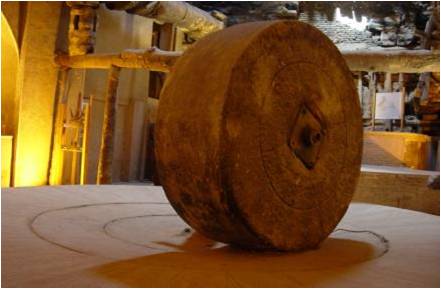 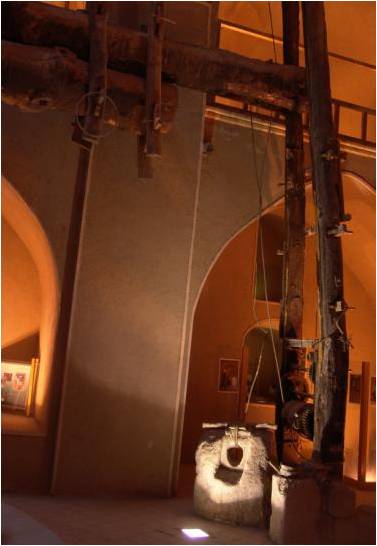 بخش های ساختمان عصار خانه عبارتد از :

1 –باغچه یا باربند

2-شترخان

3- انبار

4-فضای تیرخانه

5- فضای دوله و آسیاب
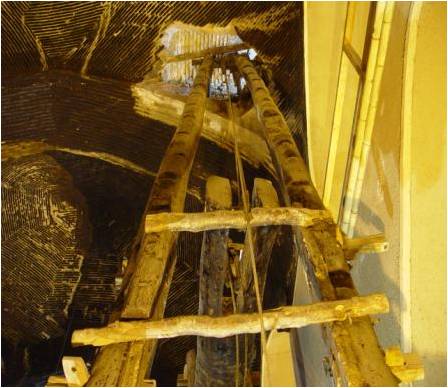 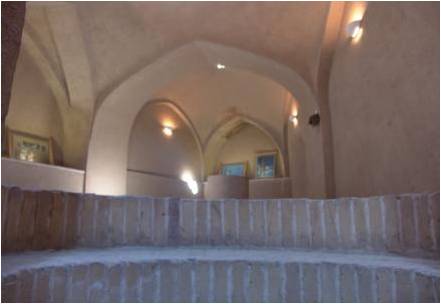 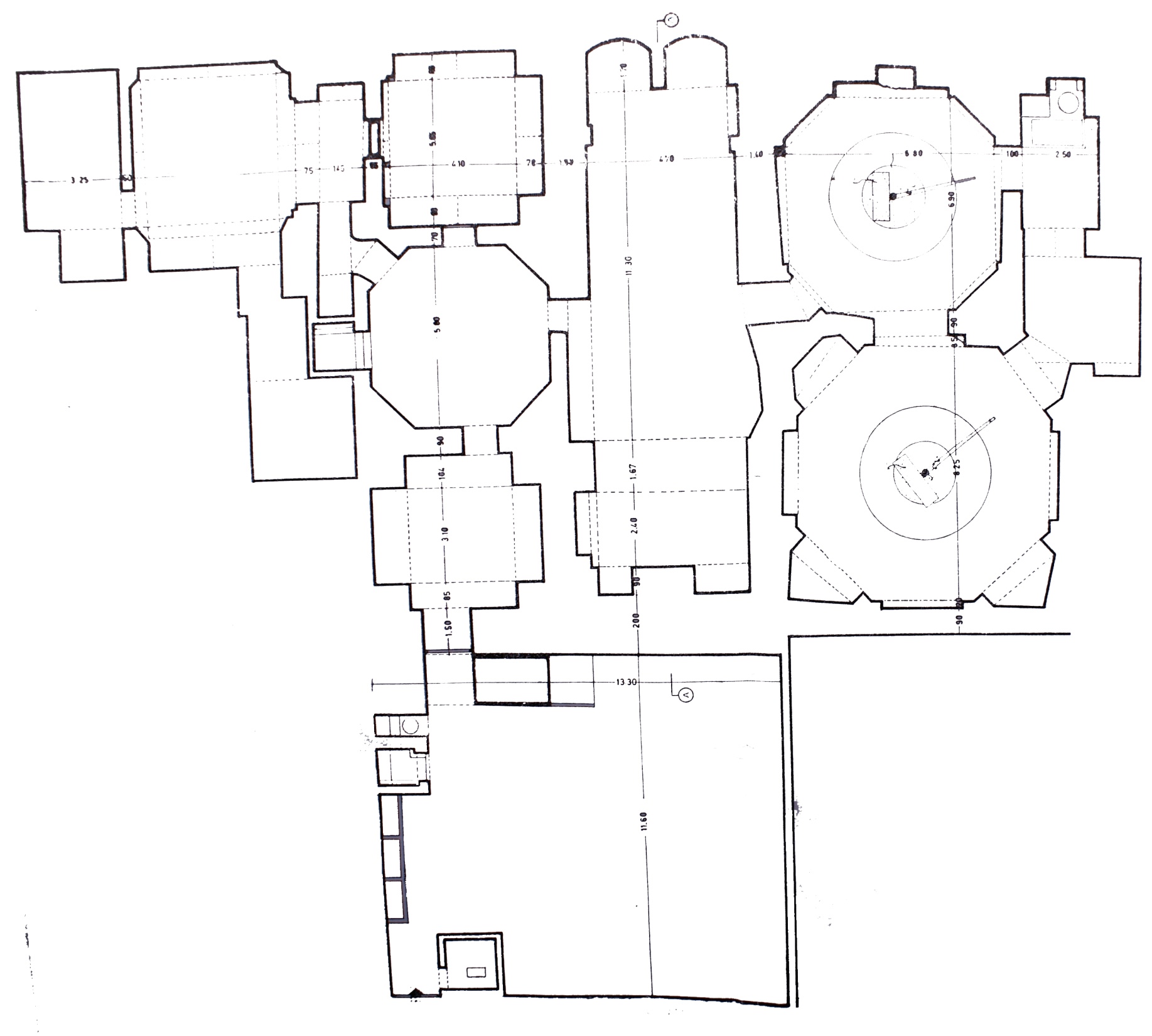 انبار
محل آسیاب کافشه
انبار
انبار
فضای
دوله
فضای
تیر خانه
فضای
ارده سازی
شترخان
چاه
1 –باغچه یا باربند
پلان طبقه همکف
عصارخانه شاهی
ورودی
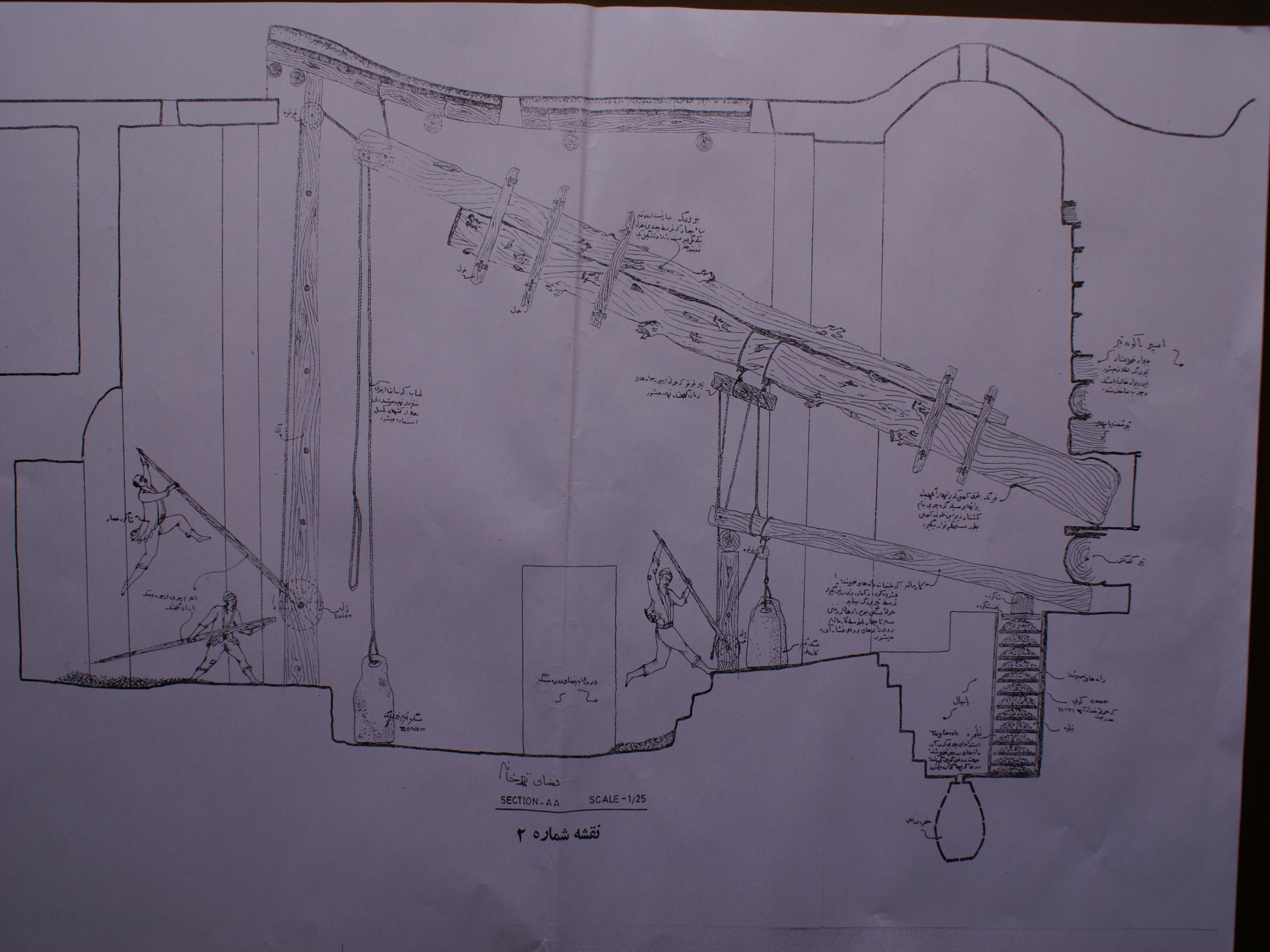 عصارخانه های اصفهان :
همانطور که در مقدمه آمد ، چهار عصارخانه کوچه جود ها ، شیخ بهایی، شاهی و پا سنگ در اصفهان باقی است . در این میان عصارخانه شیخ بهایی جالب است. این عصارخانه یکی از قدیمی ترین کارخانه های روغن گیری اصفهان به شمار میرود وقبل از آنکه به صورت فعلی در بیاید به طریق چوغن گری اداره می شد . نمونه سنگ های دستگاه قدیمی این کارخانه در انباری نگهداری می شود.
از این مقوله که بگذریم سال 1343 عصارخانه سر قبر آخوند در بازار مجلسی (نزدیک مسجد جامع) بر  جا بود، که به علت بی توجهی فرو ریخت. 9عصارخانه معروف دیگر نیز در اصفهان وجود داشت که عبارت بودند از:

1- عصار خانه ی عظیم بازار عربان که از موقوفه های مسجد جامع بود و به دستور آقا نجفی یکی از علمای متنفذ دوران قاجاریه در هم کوبیده شد.

2-عصار خانه ی بازار غاز در امتداد بازار میدان میر ، که در سال 1311 به علت احداث خیابان هاتف ،از میان رفت.

3- عصارخانه ی شاهزادگان واقع در شمال بازارچه بلند. این عصارخانه در سال 1313 هجری قمری به دستور مسعود میرزا ظل السلطان ویران شد.
4- عصار خانه ی در دشت واقع در اول کوچه ی ارابه چی ها که به دستور حسین نعمت بخش ، خراب شد. در این کارخانه تیری به نام جهان نما وجود داشت ،که در نوع خود منحصر به فرد بود.

5- عصار خانه ی بازار حسین آباد : این عصار خانه در نزدیکی دروازه ی  حسین آباد قرار داشت و حدود شصت سال قبل ویران شد.

6- عصار خانه ی بید آباد: این عصار خانه در بازار بید آباد و در نزدیکی مسجد و حمام میرزا باقر واقع بود وامروز اثری از آن بر جا نیست.

7- عصار خانه ی بازار گلشن: این عصار خانه در محلی مجاور سرای فخر دایر بود و حدود هشتاد سال پیش ویران شد.

8-عصارخانه ی چهار سوی شیرازی ها که امروز تنها نامی از آن بر جای مانده است.
دیگر عصارخانه ها :
خارج از شهر تاریخی اصفهان نیز عصارخانه های فراوانی وجود داشت که پاره ای از آنها پابر جاست. از جمله می توان عصارخانه ی بزرگ بن اصفهان سِِِِِده (همایون شهر) که مجاور چارسوی بازار است، نامبرده سنگ این عصارخانه را از بازار عریان آورده اند.

در نجف آباد نیز ده کارخانه عصاری به این شرح وجود دارد .

در گذشته در محل تیران و کرون نیز عصارخانه بزرگی وجود داشت که از میان رفته است. 

تا چند سال قبل عصارخانه بزرگی در قهدریجان، بوده که به عمد ویا بواسطه ی بی توجهی نابود شده است.
در شهرکرد هنوزچند عصارخانه وجود دارد ودر قهوه رخ عصارخانه ی بسیار زیبای سید حسین در دامنه ی کوهی با هیمنه و جلال خاص،به چشم می آید.سنگ بزرگ و زیبای این عصارخانه را از میدان هاتف آورده اند.بر روی سنگ عصارخانه سید حسین اشعار نغزی حجاری شده است واز جمله این بیت:
غرض نقشی است که از ما باز ماند
که هستی را نمی بینم بقایی

در اطراف شهر رضا نیز عصارخانه های زیادی وجود داشته است و از قرار معلوم در خود شهر چهار عصارخانه باقی است که معروفترین آنها حاجی حسین نام دارد . به علاوه ، در گلپایگان عصارخانه های کهن یافت می شود و در اردستان و زواره  ویرانه های چند عصارخانه وجو د دارد .
تصاویری ازابزار مورد استفاده در
 عصار خانه
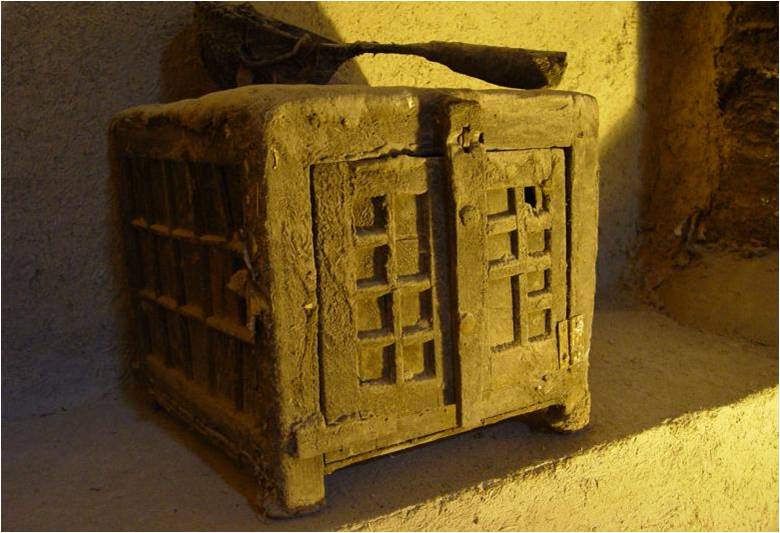 گاو صندوق عصاری: در آمد روزمره ی عصاری داخل آن نگهداری می شد.
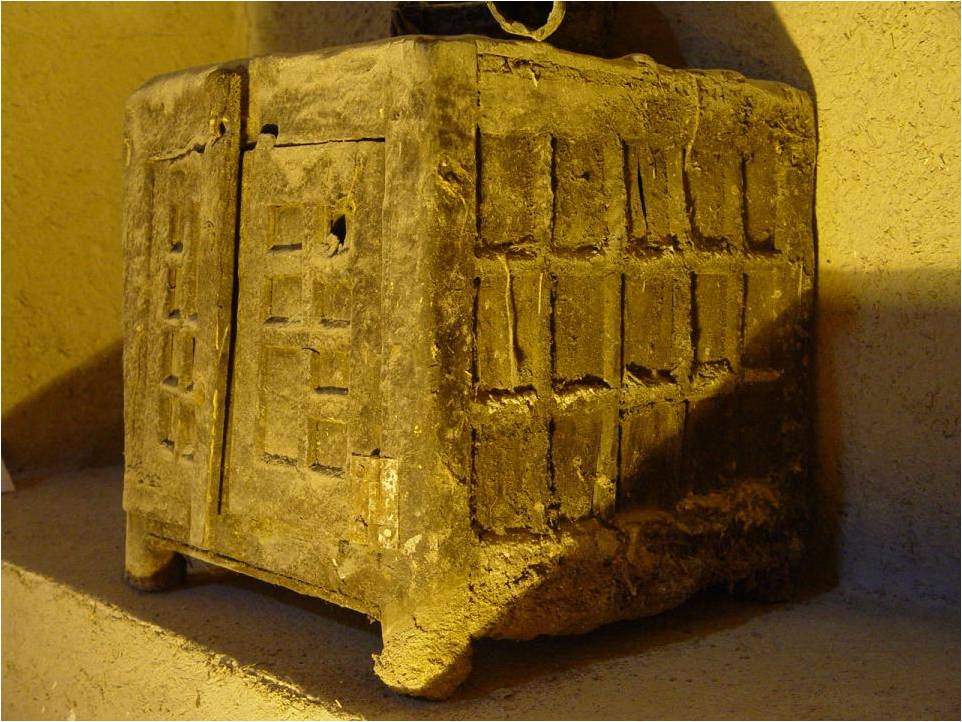 گاو صندوق عصاری
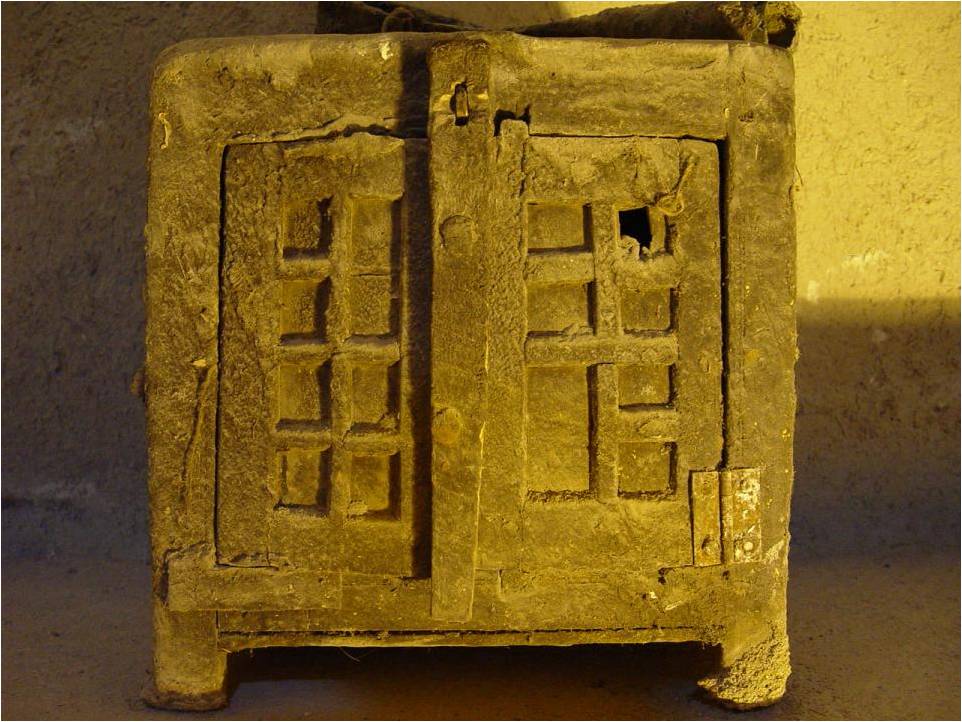 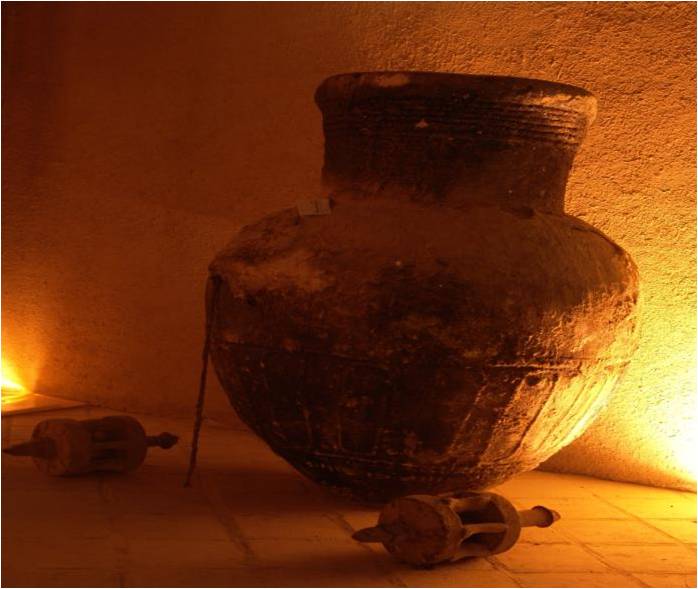 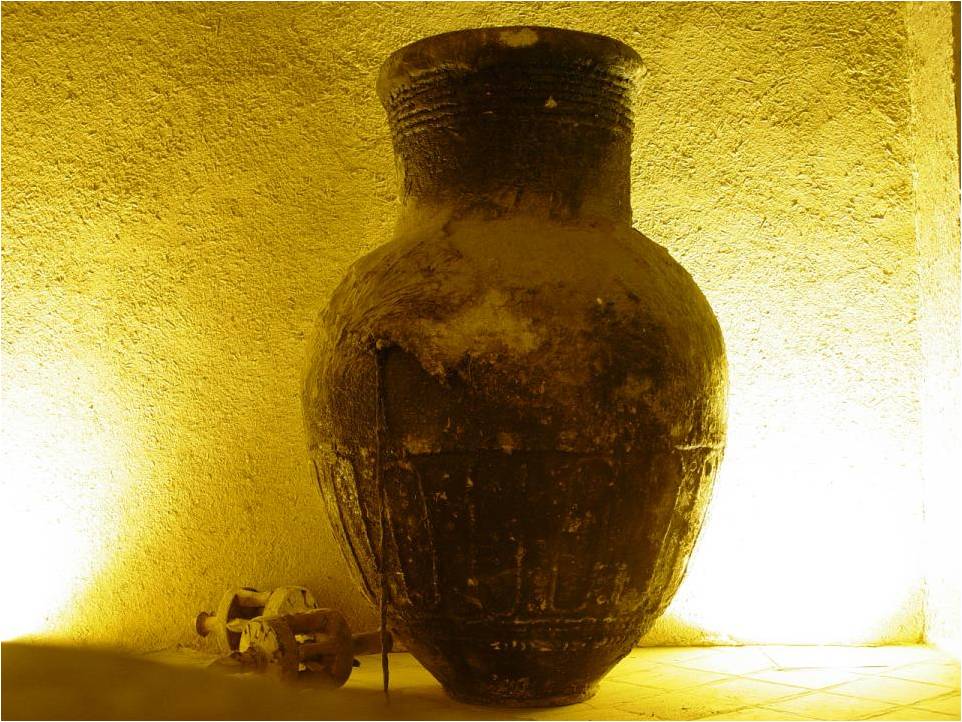 خمره: (محل نگهداری روغن)
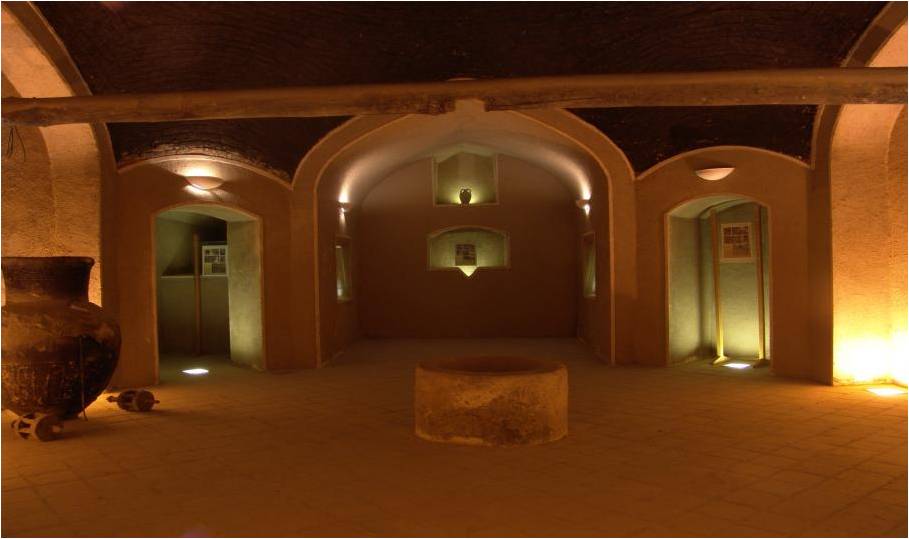 گرمخانه : دارای حفره ای است که دانه های روغنی را از طبقه ی بالا به پایین انتقال می دادند.
 داخل سقف سوراخهایی تعبیه شده که همان عمل تصفیه را انجام می داده است.
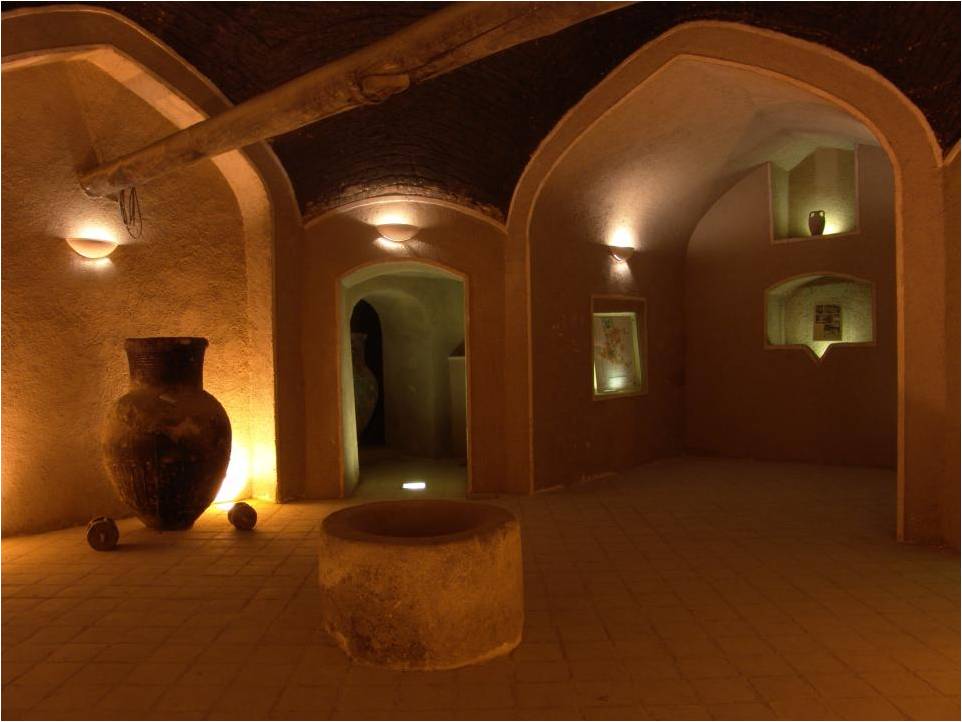 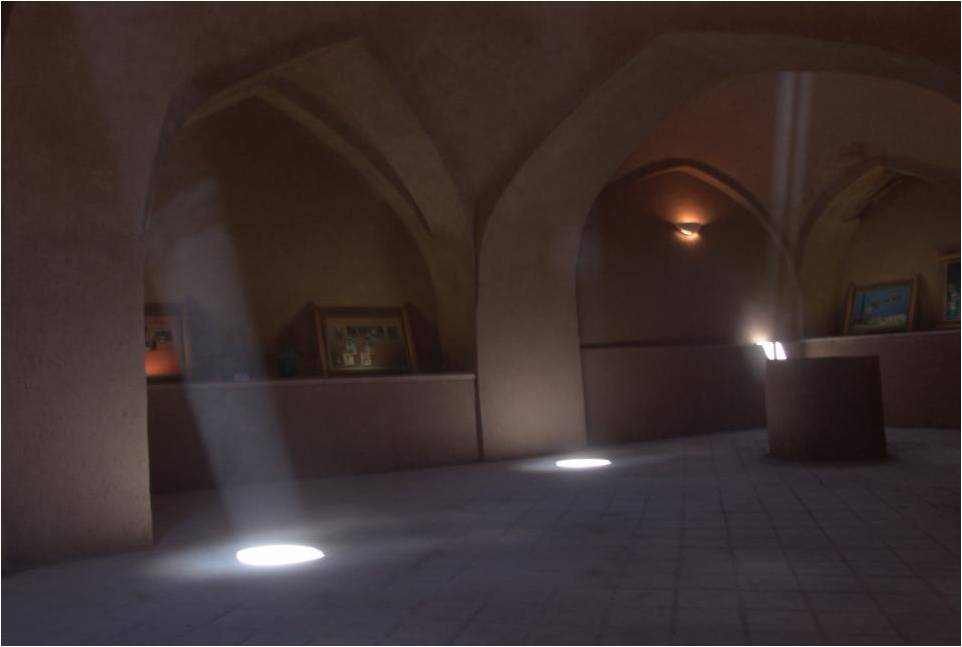 گرمخانه
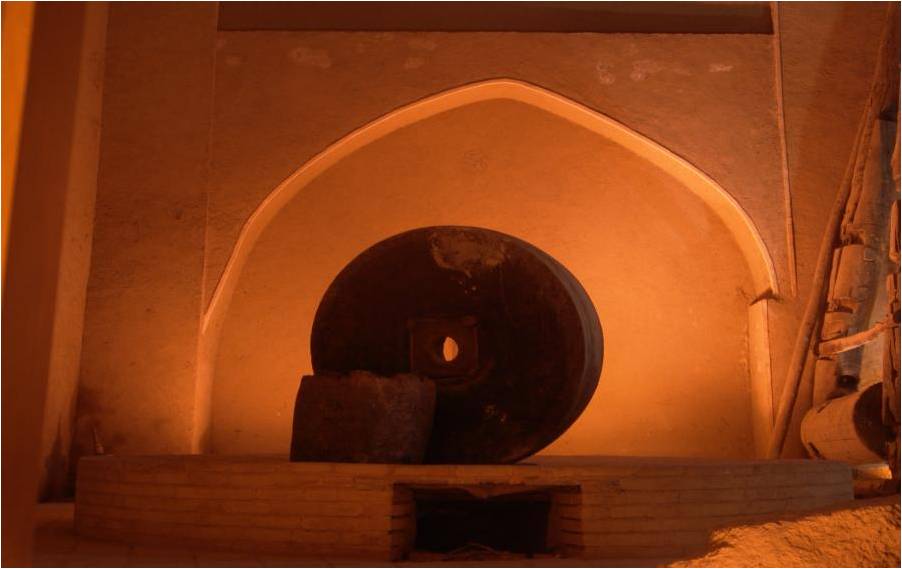 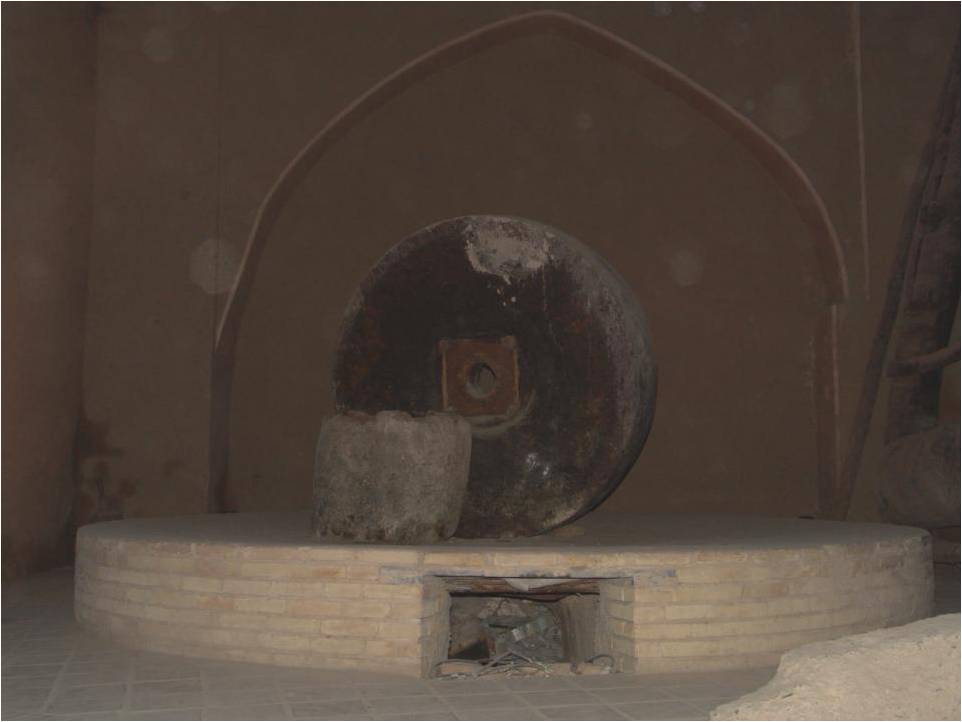 ارده مال
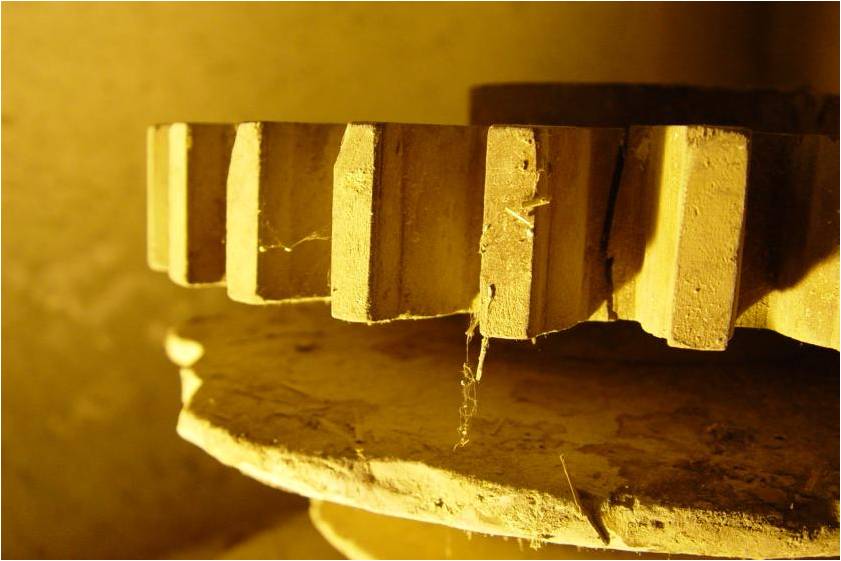 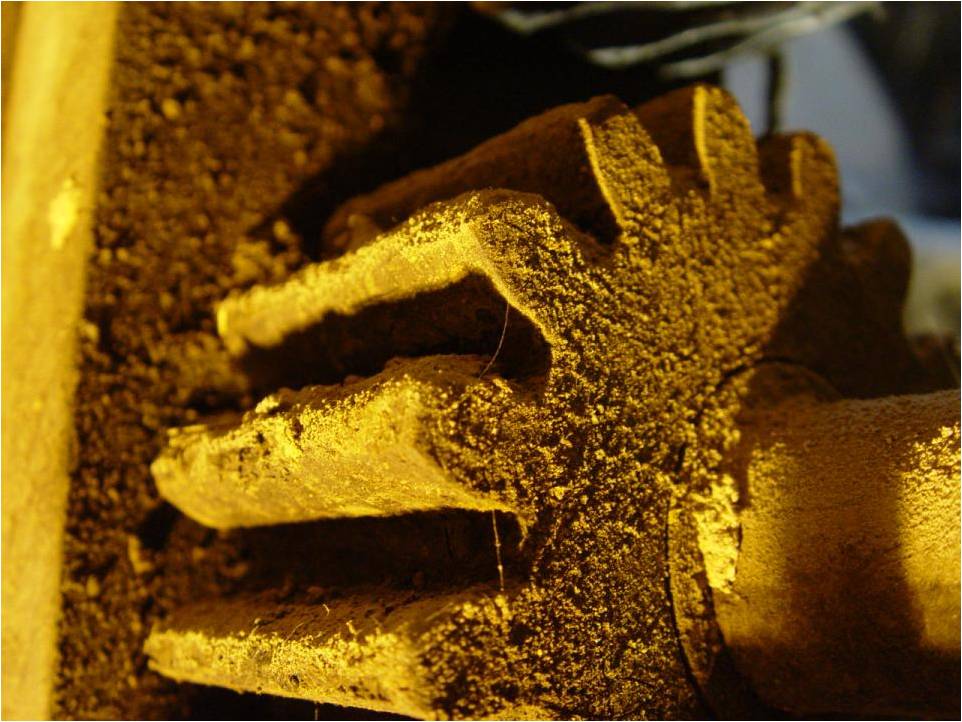 چرخ دنده: چرخ دنده ها از سال 1297 هجری
 شمسی وارد کار عصاری گردیده و شتر عصاری به کنار
 می رود و این امر با ورود انگلیس صورت می گیرد.
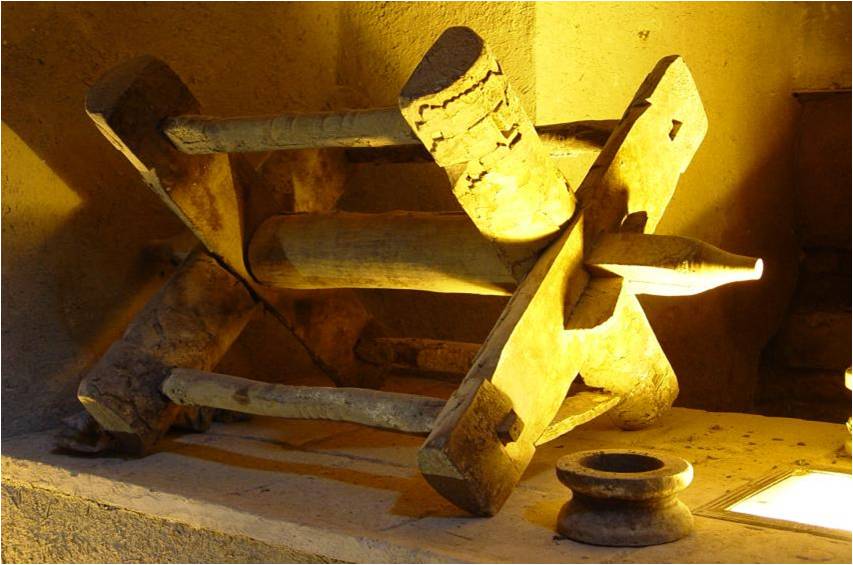 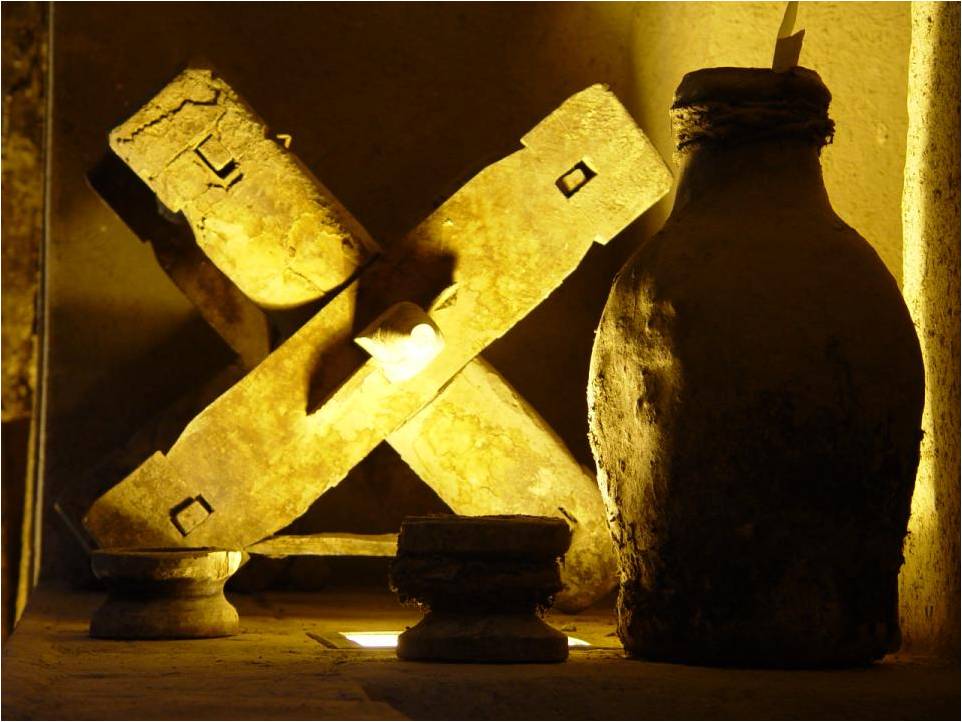 چرخ چاه
منابع:
www.wikipedia.com
کتاب عصارخانه های اصفهان . نشریه سازمان میراث فرهنگی و گردشگری .
فرهنگ فارسی معین .